Desafio ASS 2023/2024
“Receitas Sustentáveis, têm Tradição”
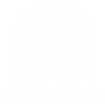 TÍTULO DA RECEITA: PAPAS DE MILHO
INGREDIENTES:

Farinha de milho qb
Couve galega cortada finamente
Feijão branco cozido
1 litro de água
Batata
Azeite
Alho
Vinagre qb
Hortelã
Sal qb
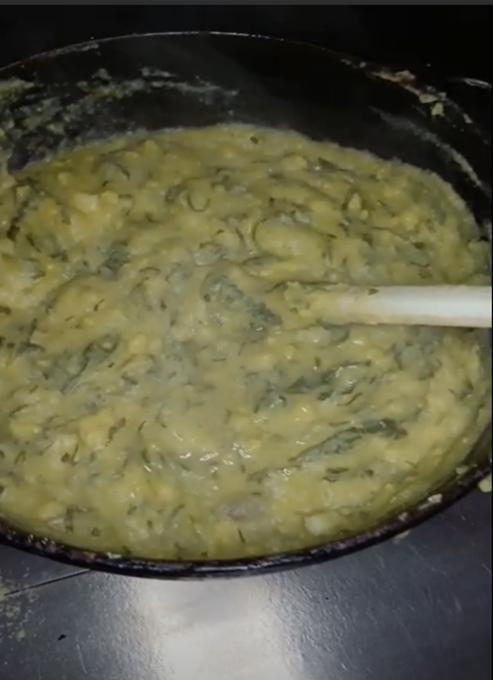 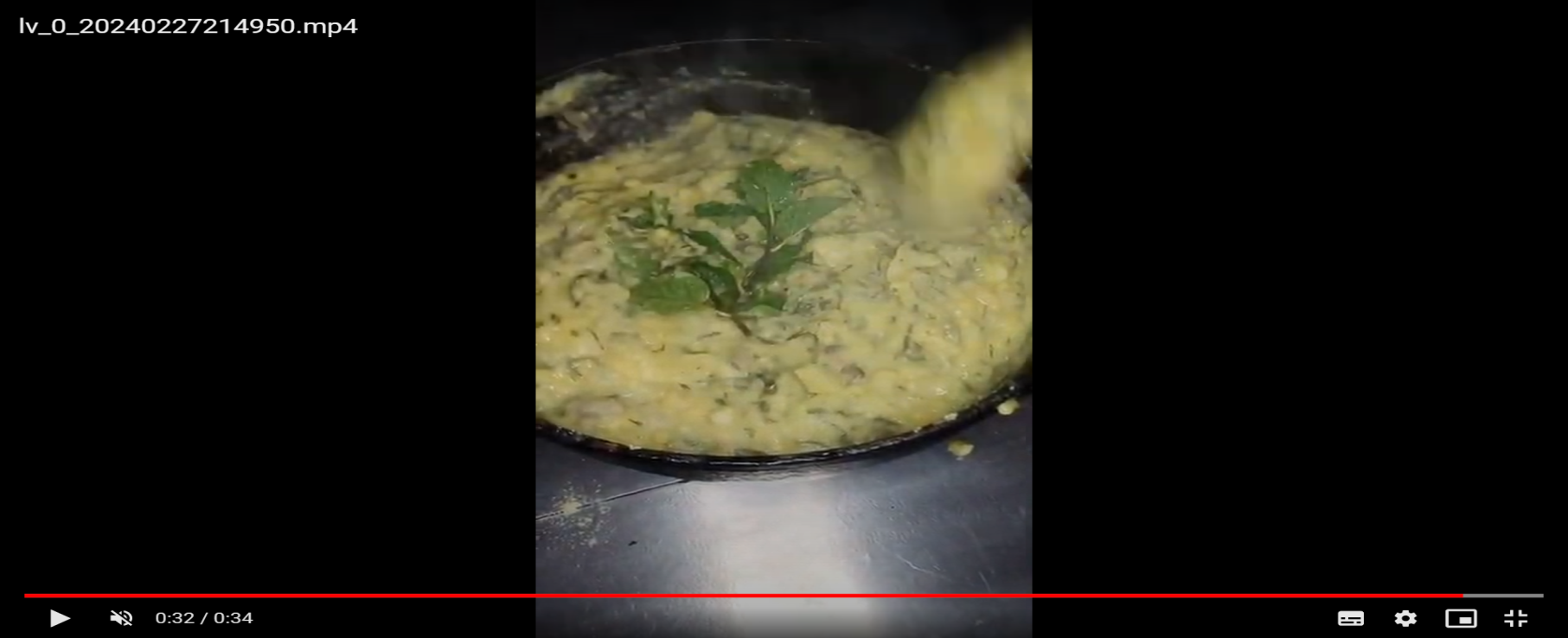 https://alimentacaosaudavelesustentavel.abaae.pt/receitas-sustentaveis/
Desafio ASS 2023/2024
“Receitas Sustentáveis, têm Tradição”
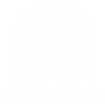 PROCEDIMENTOS:
1º) Colocar a água a ferver com a batata, o alho, o azeite e o sal.  






2º) Esmagar a batata e adicionar a couve, deixar cozer.
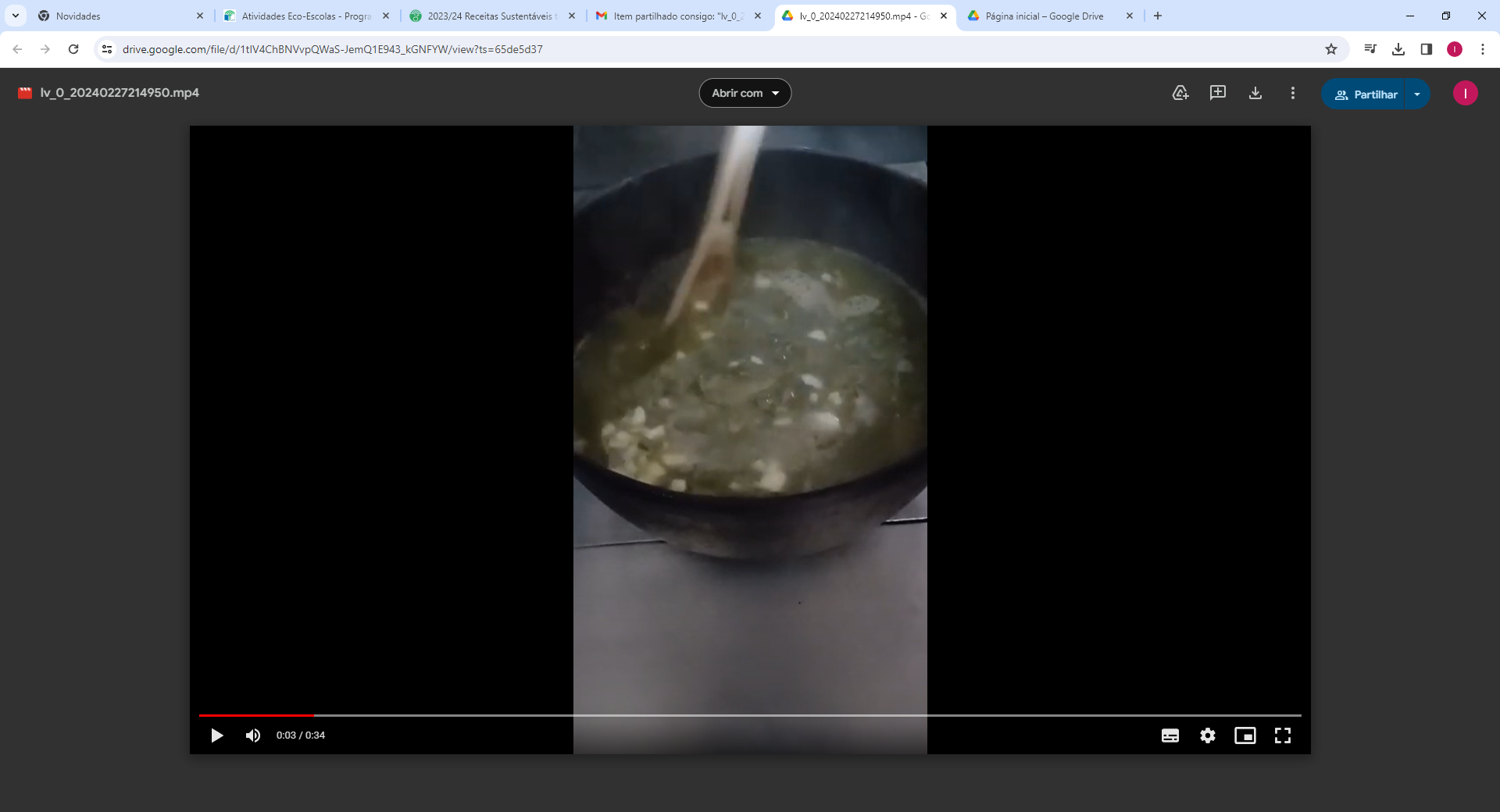 https://alimentacaosaudavelesustentavel.abaae.pt/receitas-sustentaveis/
Desafio ASS 2023/2024
“Receitas Sustentáveis, têm Tradição”
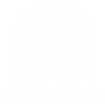 PROCEDIMENTOS:
3º) Adicionar o feijão cozido e a farinha.





4º) Adicionar um pouco de vinagre, mexendo sempre.
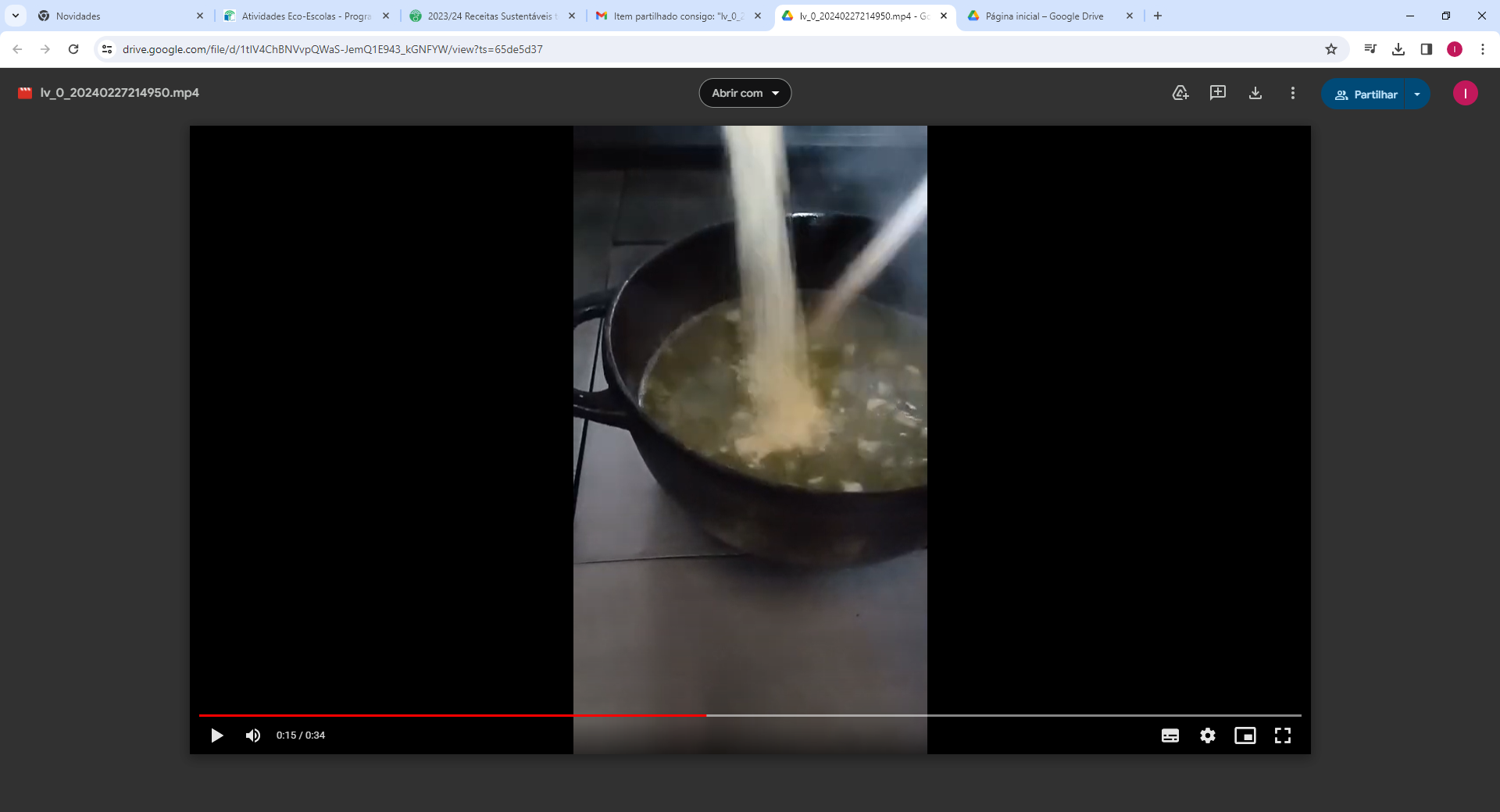 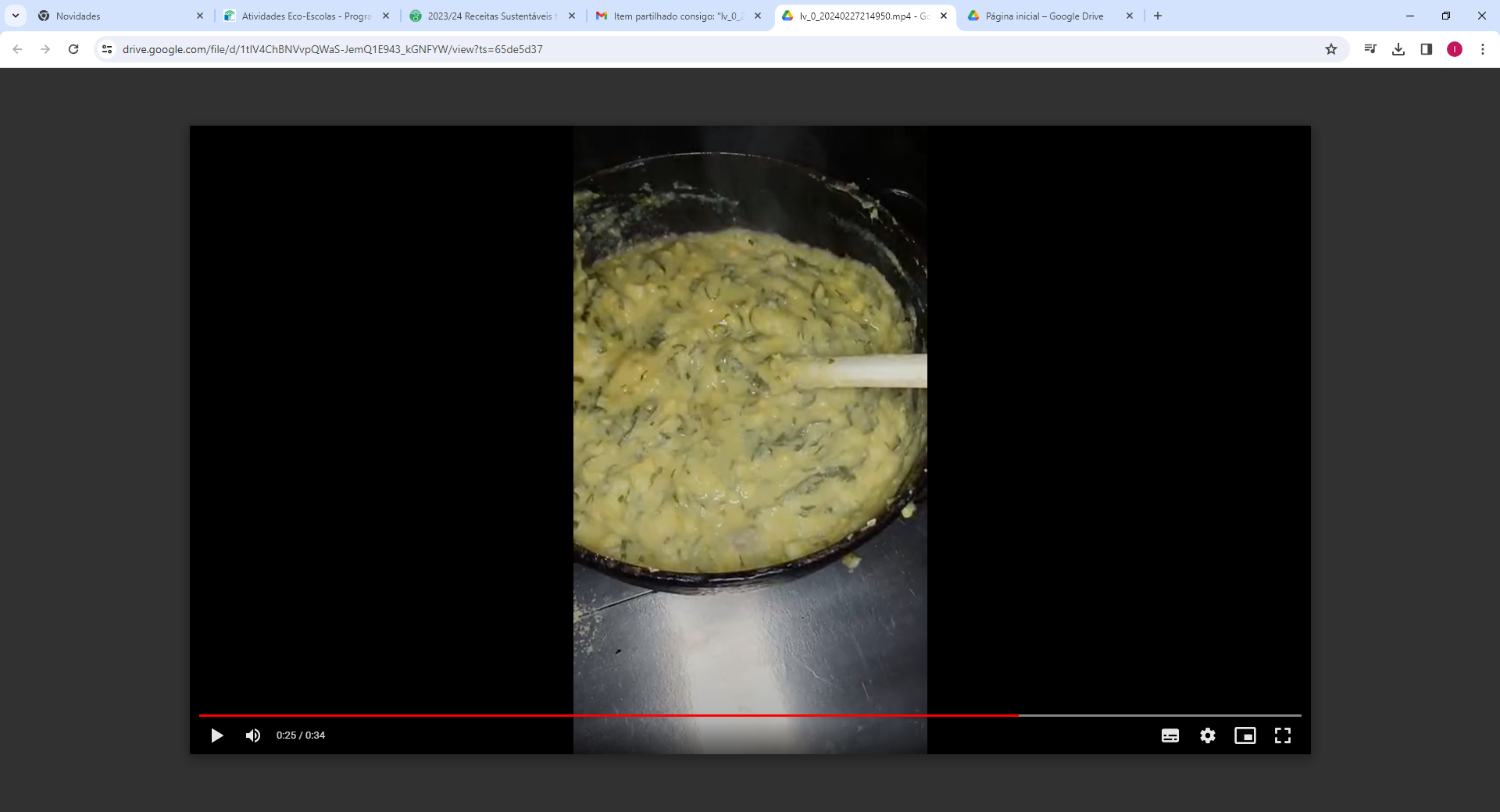 https://alimentacaosaudavelesustentavel.abaae.pt/receitas-sustentaveis/
Desafio ASS 2023/2024
“Receitas Sustentáveis, têm Tradição”
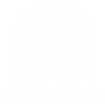 PROCEDIMENTOS:
5º) Adicionar a hortelã…








		e as papas estão prontas!
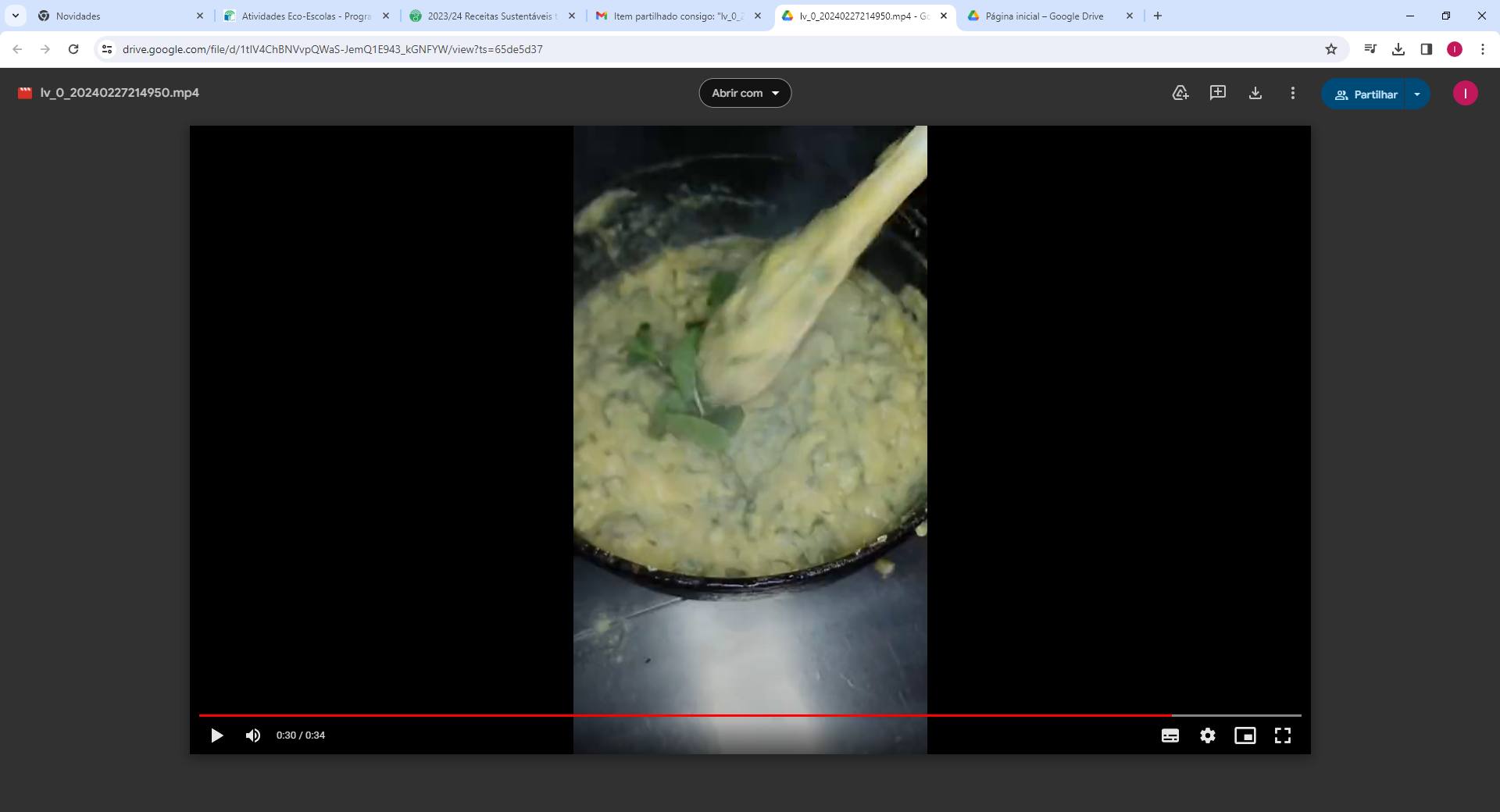 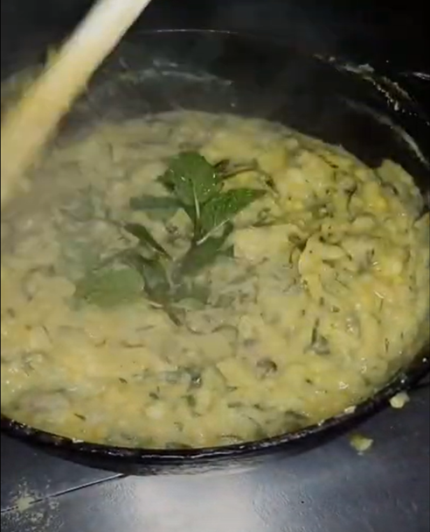 https://alimentacaosaudavelesustentavel.abaae.pt/receitas-sustentaveis/